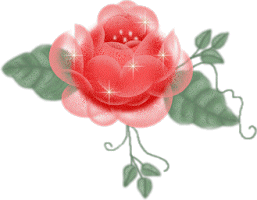 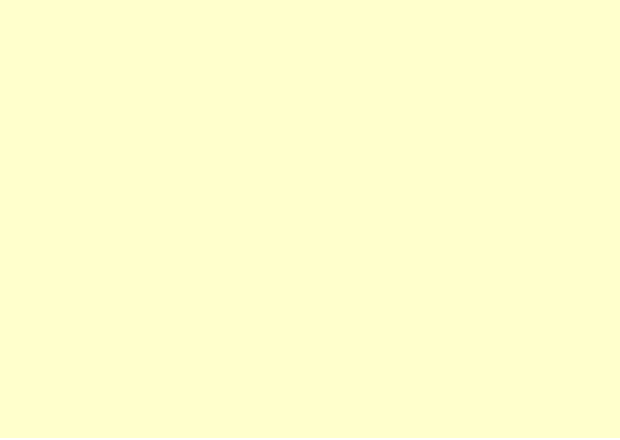 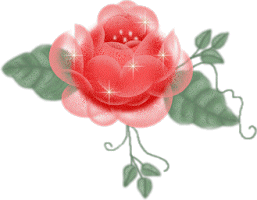 CHÀO MỪNG QUÝ THẦY CÔ VỀ DỰ GIỜ
Môn Công nghệ
Lớp 4
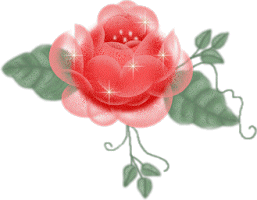 Giáo viên: .......
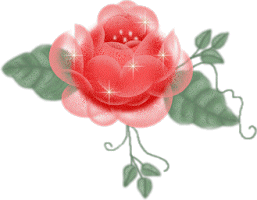 1
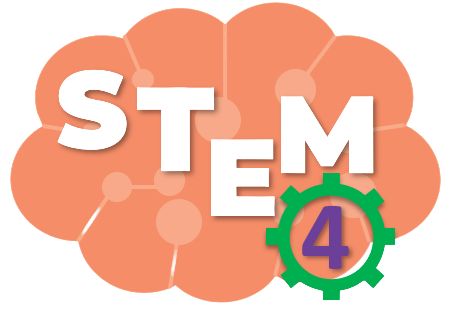 CHẬU CÂY THÂN THIỆN VỚI MÔI TRƯỜNG
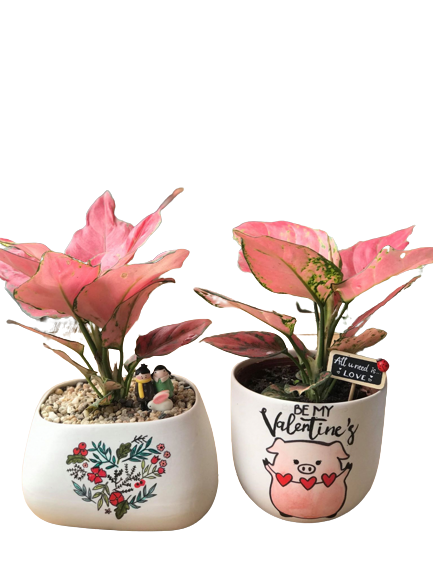 Tiết 2
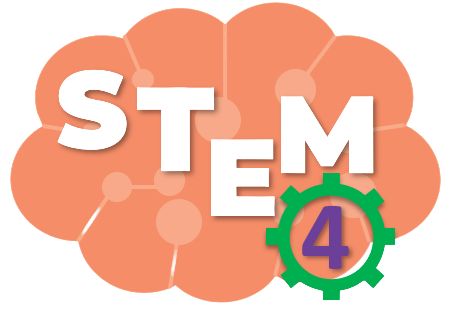 TIÊU CHÍ SẢN PHẨM
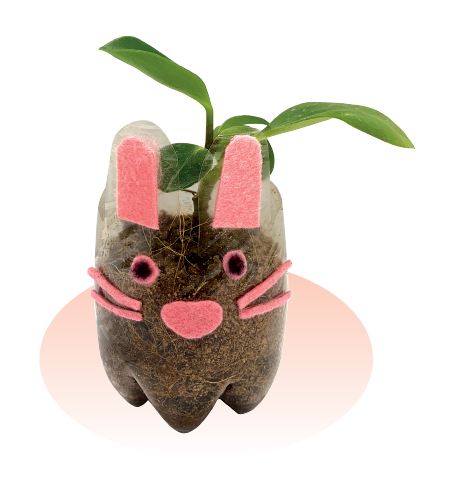  Sử dụng vật liệu tái chế, dễ làm, dễ sử dụng.
 Có lỗ thoát nước phù hợp.
 Chậu cây chắc chắn, trang trí đẹp.
  Thông điệp từ việc trang trí chậu cây.
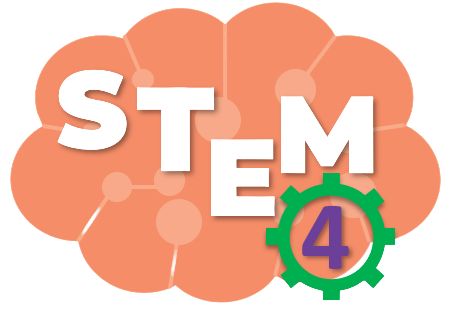 ĐỀ XUẤT Ý TƯỞNG VÀ CÁCH LÀM CHẬU CÂY THÂN THIỆN
Thảo luận và chia sẻ ý tưởng cách làm chậu cây thân thiện
Gợi ý
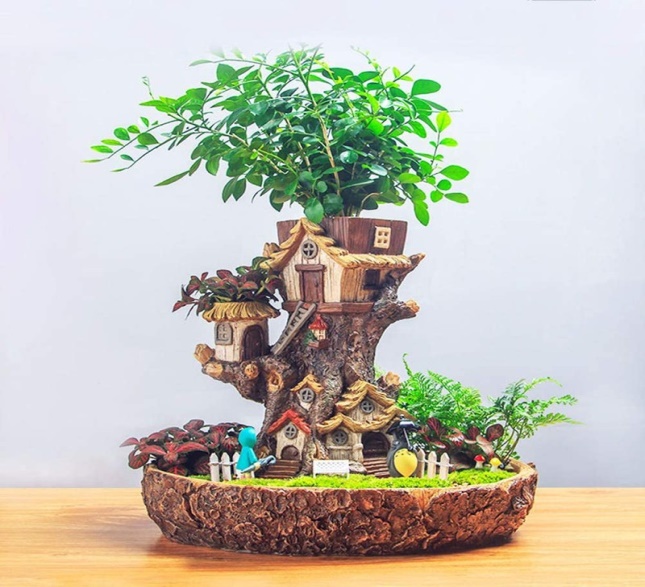 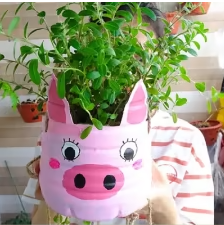 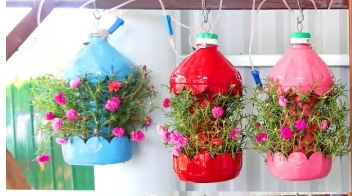 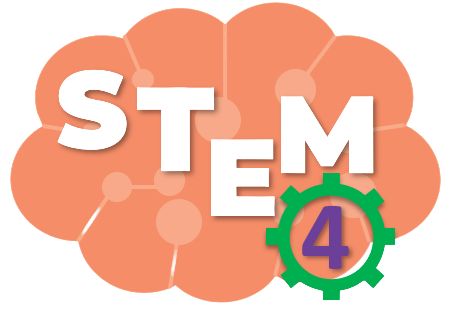 LÀM CHẬU CÂY THÂN THIỆN
Làm chậu cây thân thiện theo cách của em hoặc nhóm em
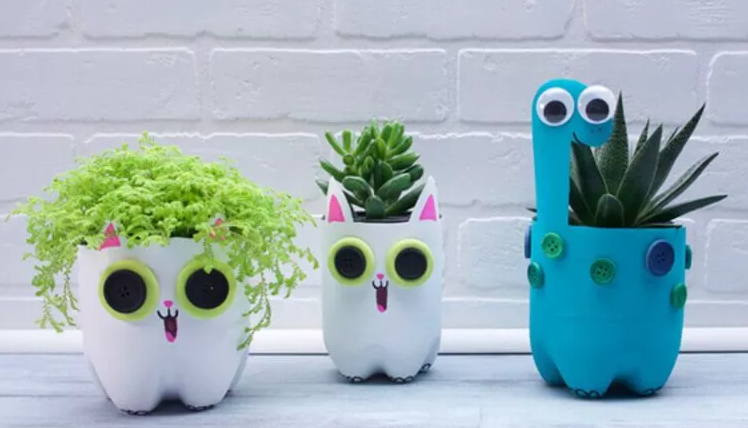 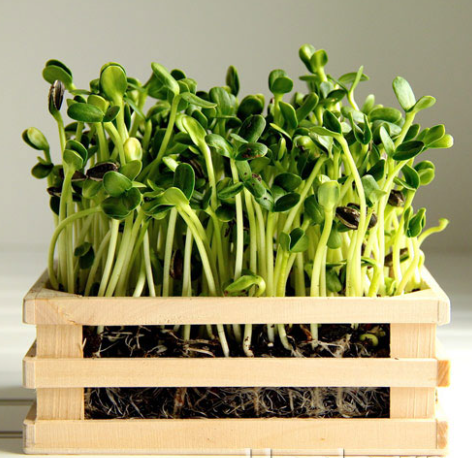 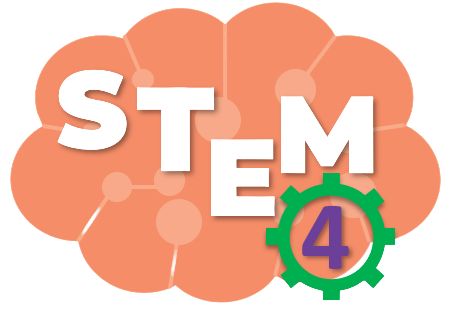 GIỚI THIỆU VÀ TRƯNG BÀY SẢN PHẨM
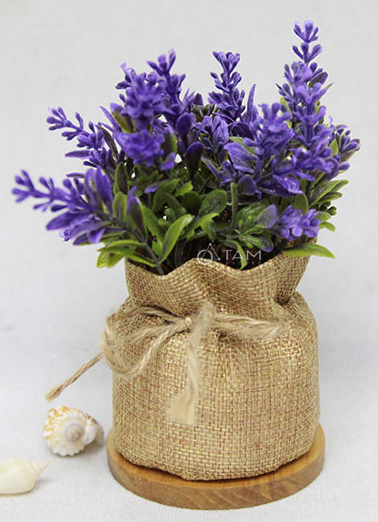 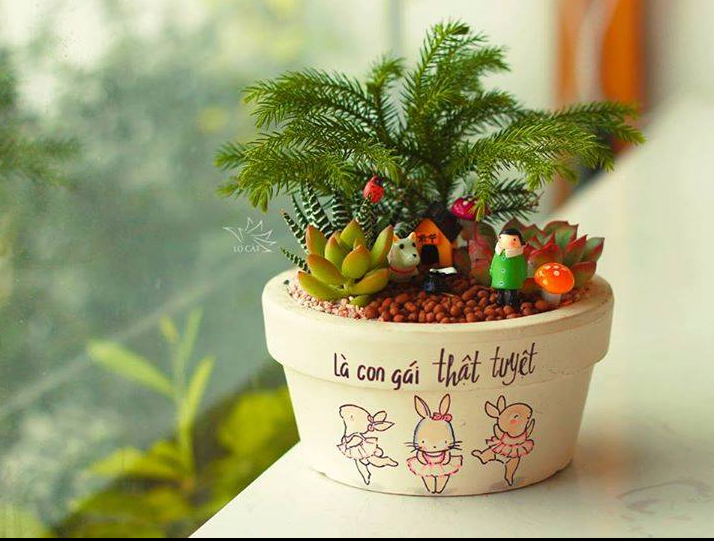 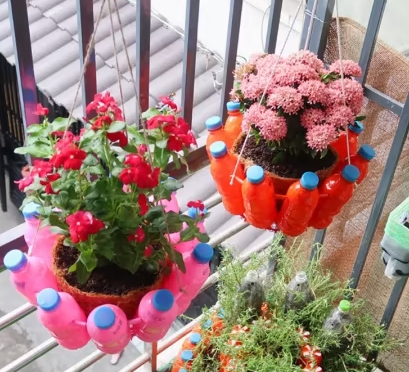 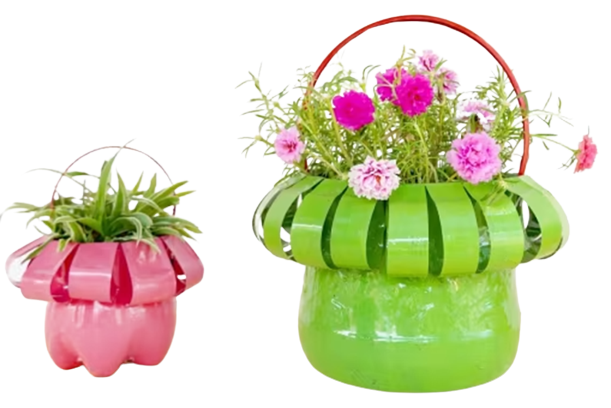 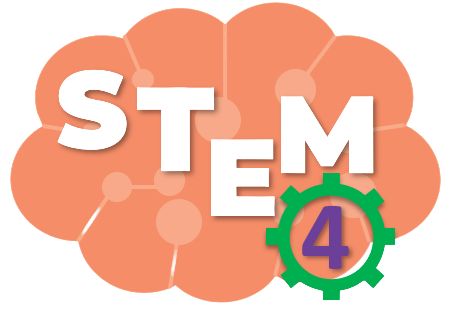 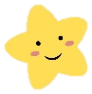 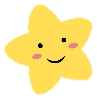 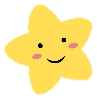 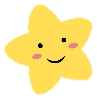 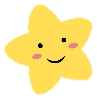 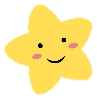 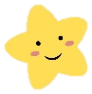 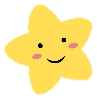 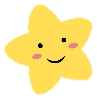 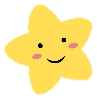 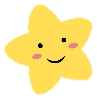 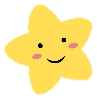 ĐÁNH GIÁ SẢN PHẨM
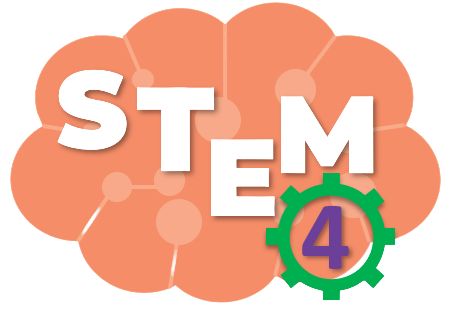 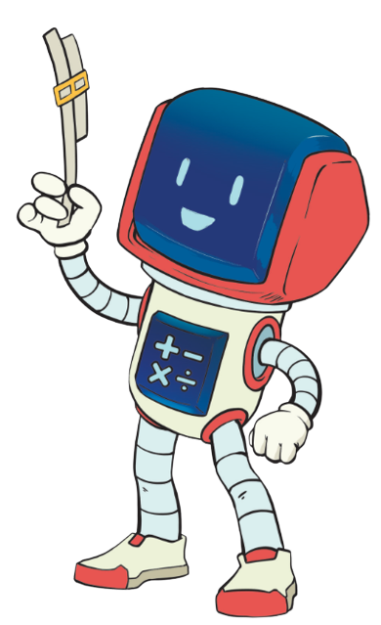 TẠM BIỆT CÁC EM